Государственная образовательная организация высшего профессионального образования "Донецкий национальный медицинский университет имени М.Горького", г. Донецк 1
ИСПОЛЬЗОВАНИЕ МЕДИЦИНСКОЙ ЭКСПЕРТНОЙ СИСТЕМЫ ДЛЯ ИНДИВИДУАЛЬНОЙ КОРРЕКЦИИ ЛЕЧЕНИЯ У ПАЦИЕНТОВ ОТДЕЛЕНИЯ НЕЙРОХИРУРГИЧЕСКОЙ ИНТЕНСИВНОЙ ТЕРАПИИ
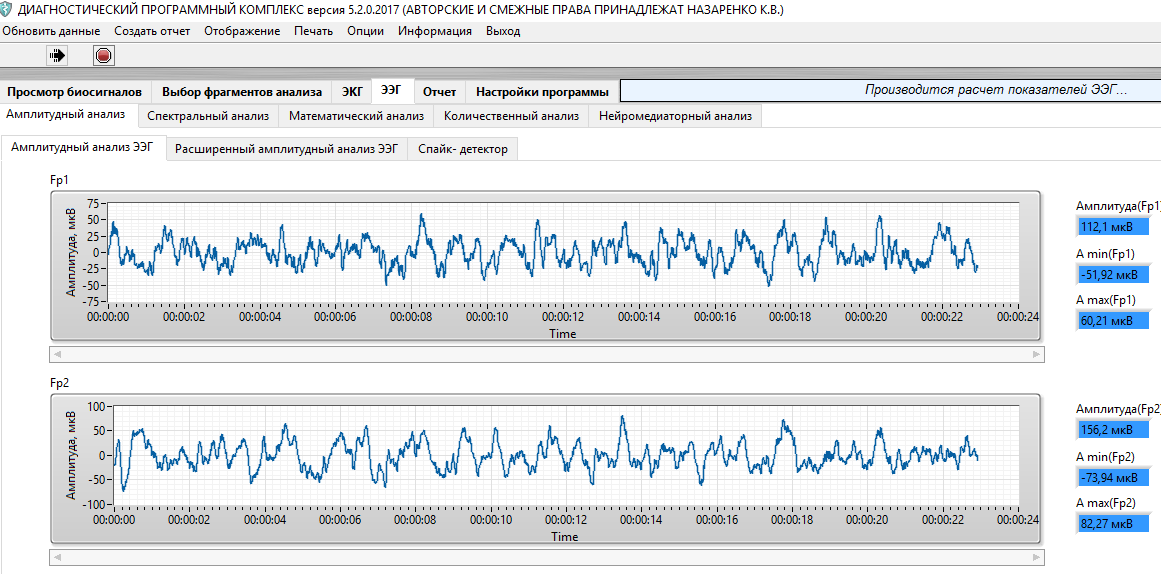 Городник Г.А.1, Черний В.И.2, Андронова И.А.1, 
Назаренко К.В.3, Герасименко А.С.4; Андронова М.А. 4
2 Научно-практический центр профилактической и клинической медицины, отделение анестезиологии и интенсивной терапии, г. Киев, Украина;
3 Центральная Городская Клиническая больница № 6, отделение анестезиологии, 
г. Донецк; 
4 Донецкое клиническое территориальное медицинское объединение (ДОКТМО), г. Донецк ;
Представлены результаты
использования медицинской экспертной системы (МЭС), созданной в 2014-2018 гг на основании научно-исследовательской работы (шифр 0114U001924) кафедры анестезиологии, интенсивной терапии и медицины неотложных состояний ФИПО ГОО ВПО "ДОННМУ" для индивидуальной коррекции интенсивной терапии (ИТ) у пациентов с церебральной недостаточностью различного генеза в режиме «RealTime».
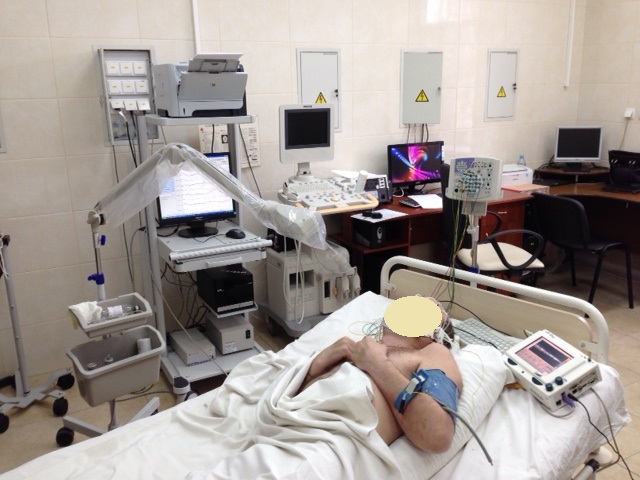 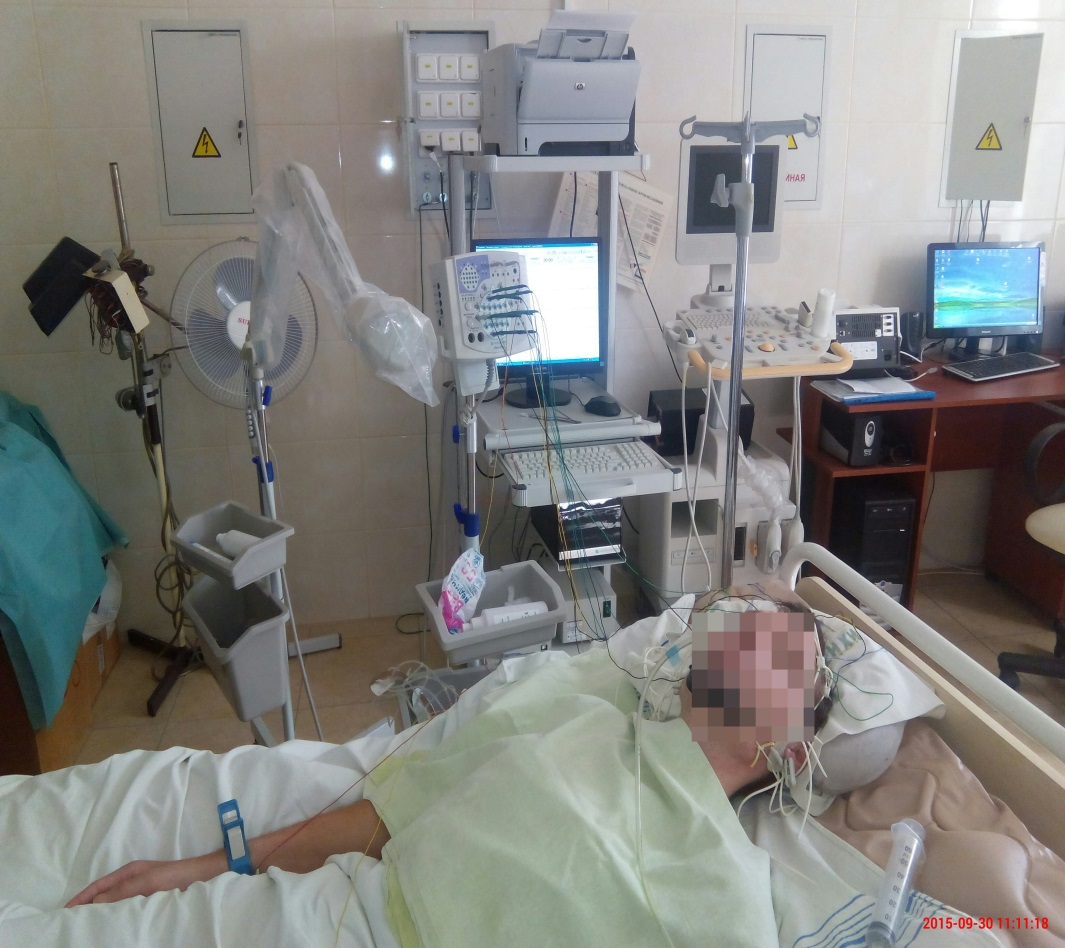 Материалы и методы
Обследовали 489 пациентов: 
236 – с острой церебральной недостаточностью (ОЦН) вследствие острого нарушения мозгового кровообращения (ОНМК); 
254 с ОЦН из-за тяжелой ЧМТ; 
9 – с ОЦН, индуцированной гипоксией.
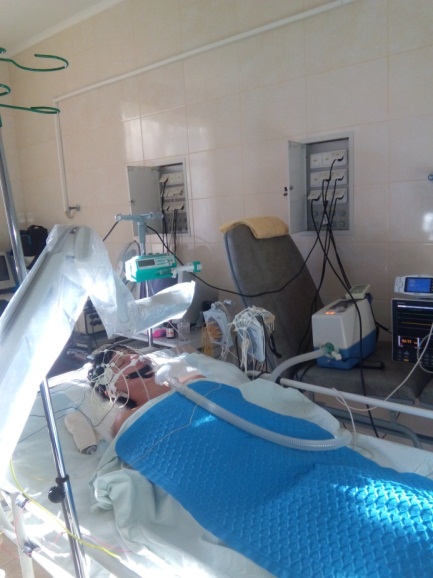 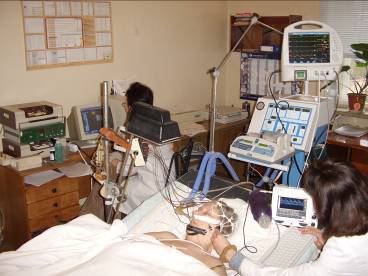 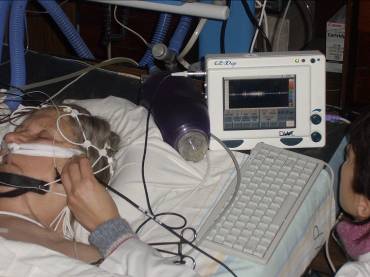 Материалы и методы
Этапами создания МЭС на принципах нечеткой логики были: 
разработка программно-аппаратного комплекса, который проводил спектрально-корреляционный анализ ЭЭГ и вариабельности сердечного ритма (ВСР) в режиме «RealTime»;
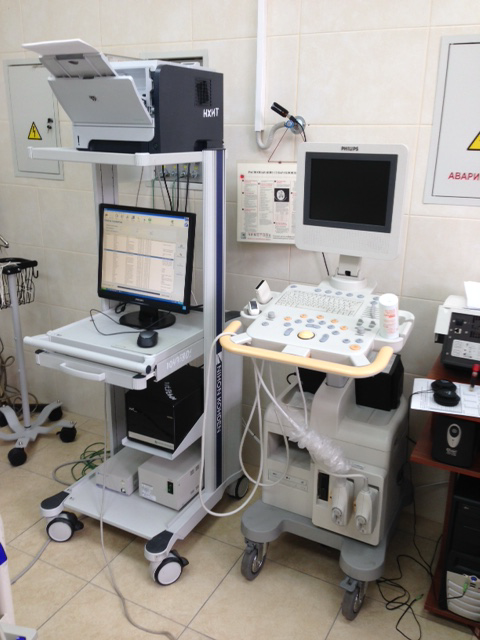 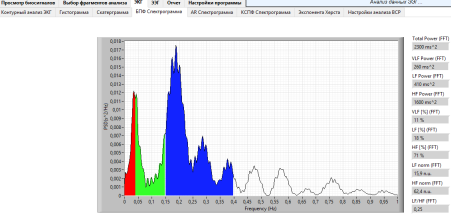 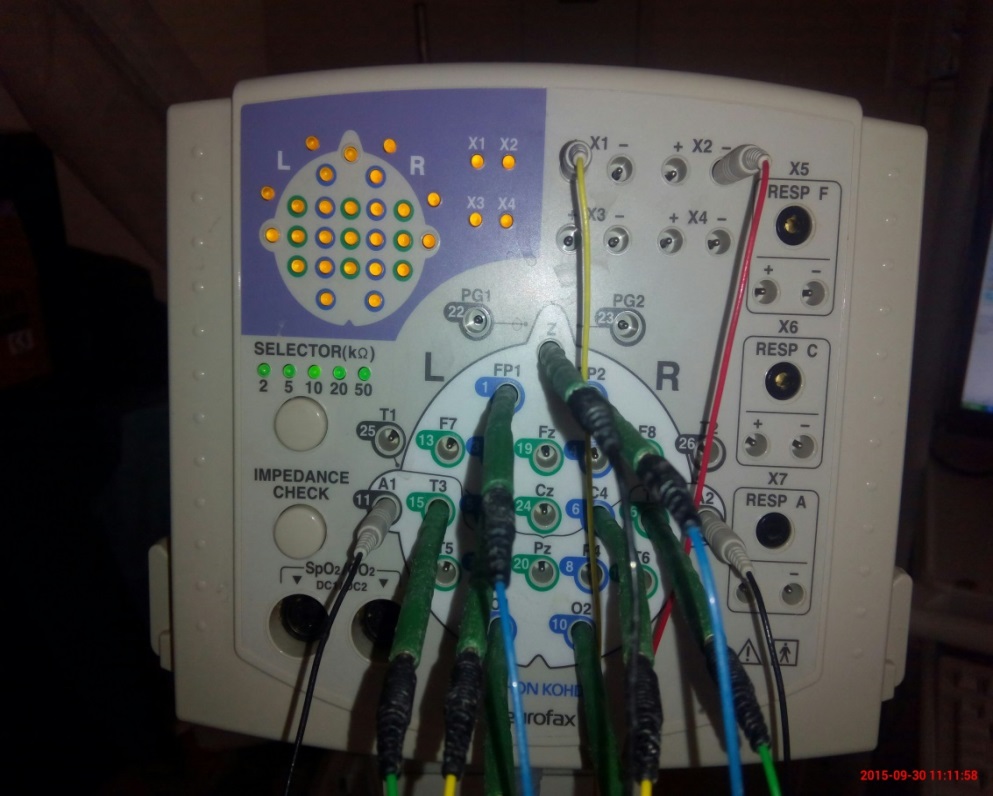 Материалы и методы
Этапами создания МЭС на принципах нечеткой логики были: 
2. выявление основных предикторов морфофункционального состояния ЦНС по данным ЭЭГ, ВСР, клинической оценки по шкалам совместно с параметрами МКТ, церебральной оксиметрии, ТКДГ;
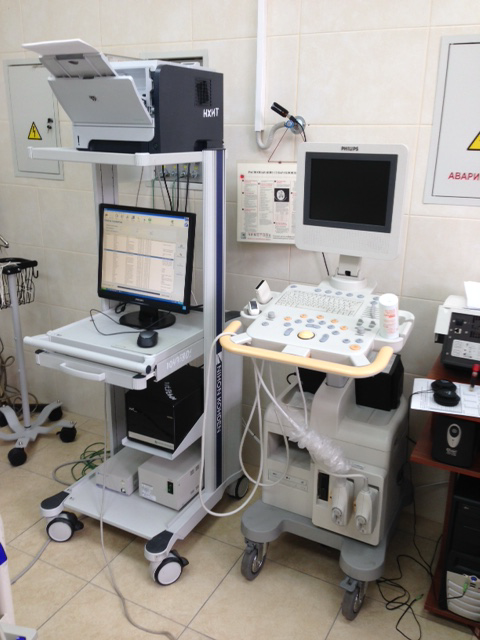 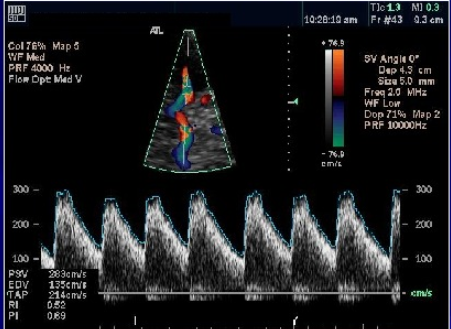 xn
x1
Материалы и методы
Метод самоорганизующихся карт Кохонена (Self-organizing map —SOM )
Создание МЭС на принципах нечеткой логики включало: 
оценка диагностической информативности показателей методом нейросетевого моделирования (60 нейронов во входном слое нейросети);
Была создана нейронная сеть Кохонена с 60-ю нейронами во входном слое
Материалы и методы
Создание МЭС на принципах нечеткой логики включало: 
алгоритмизация процесса диагностики полиэтиологи-ческой церебральной недостаточ-ности по данным нейросетевого анализа.
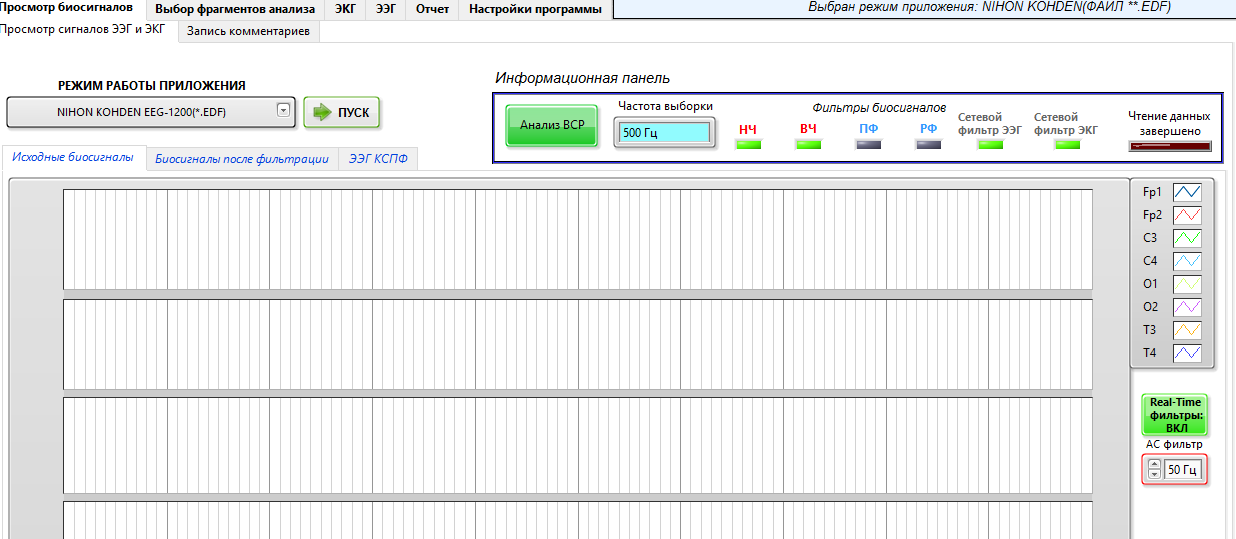 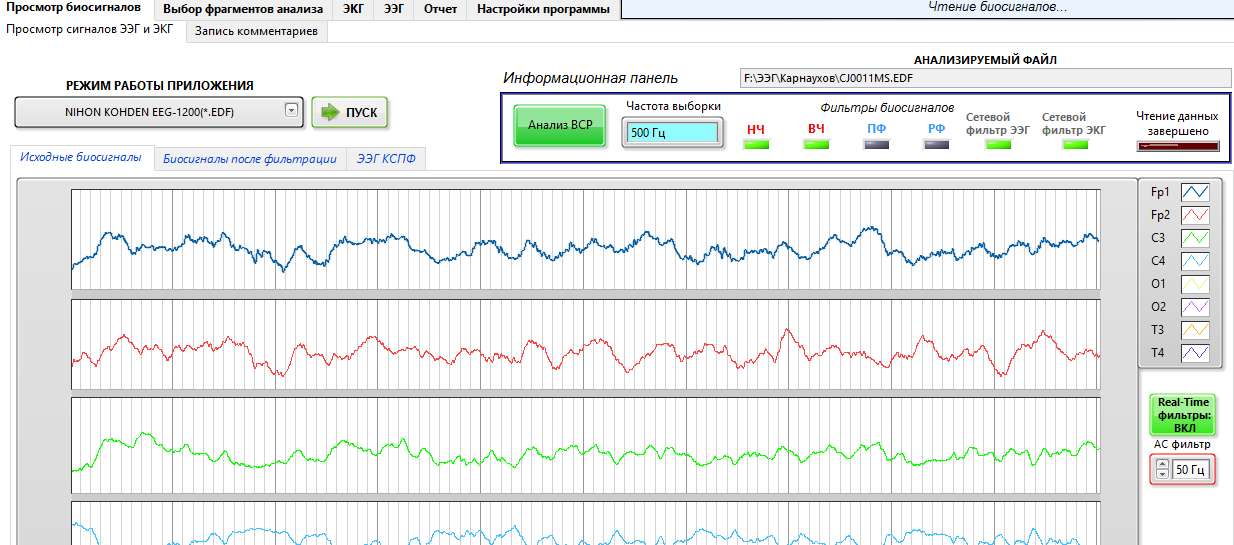 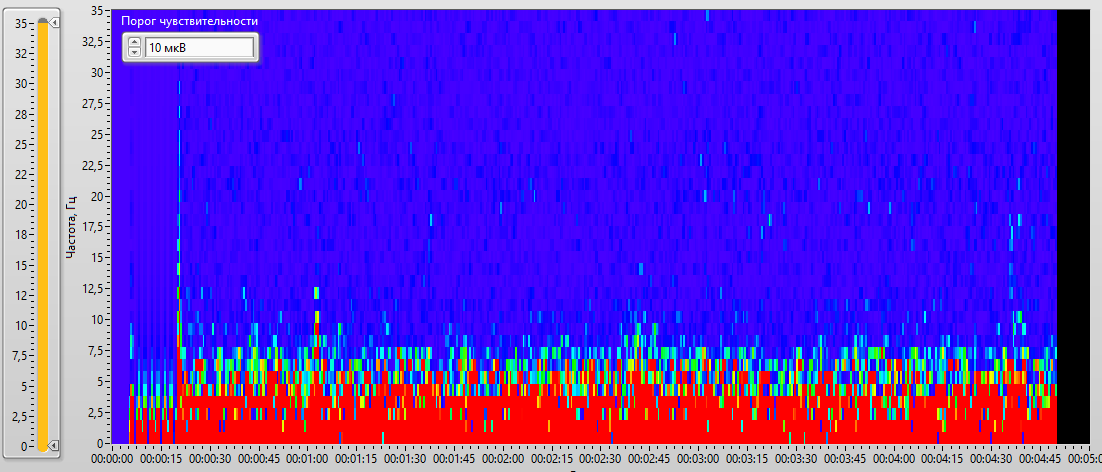 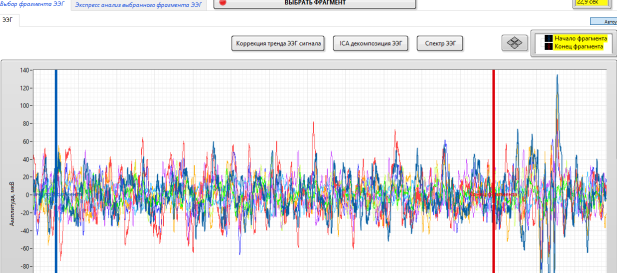 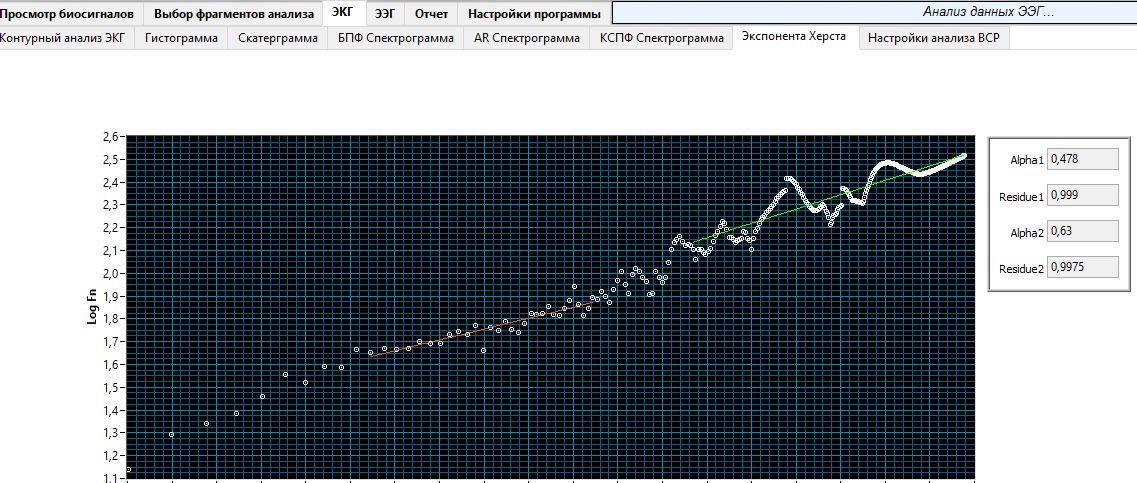 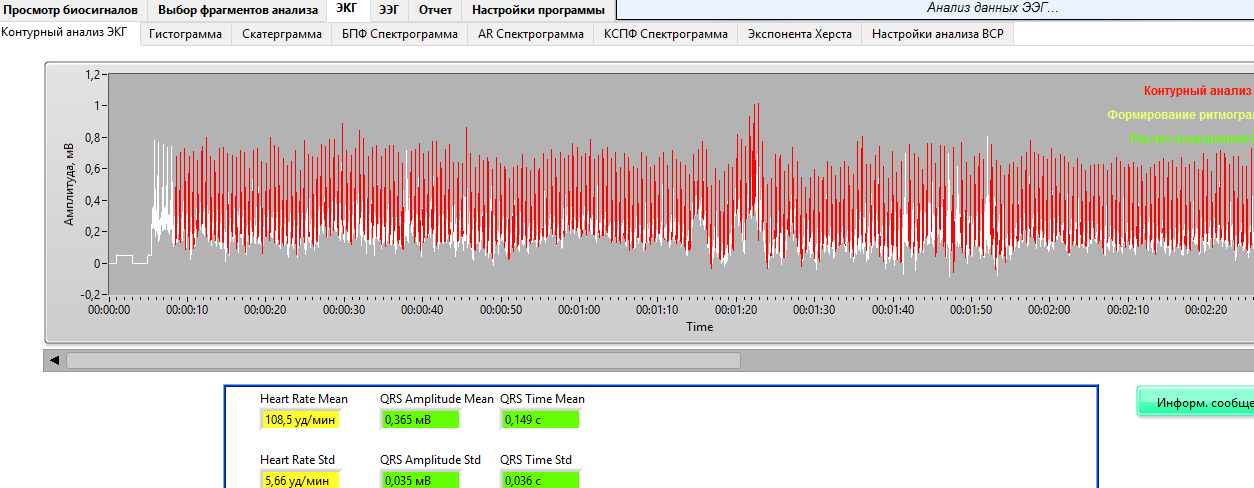 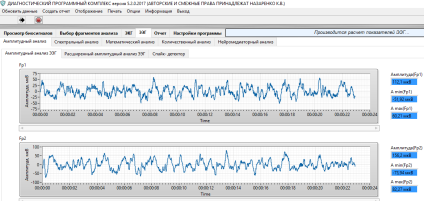 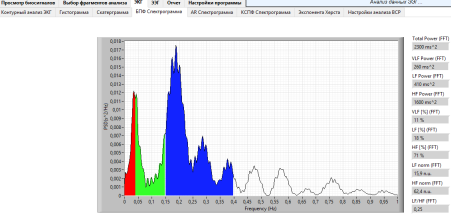 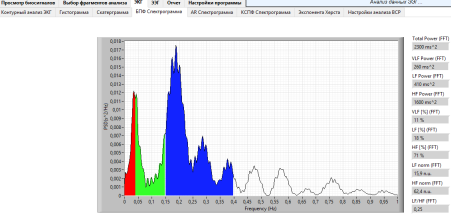 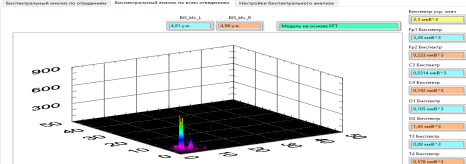 Результаты и обсуждение
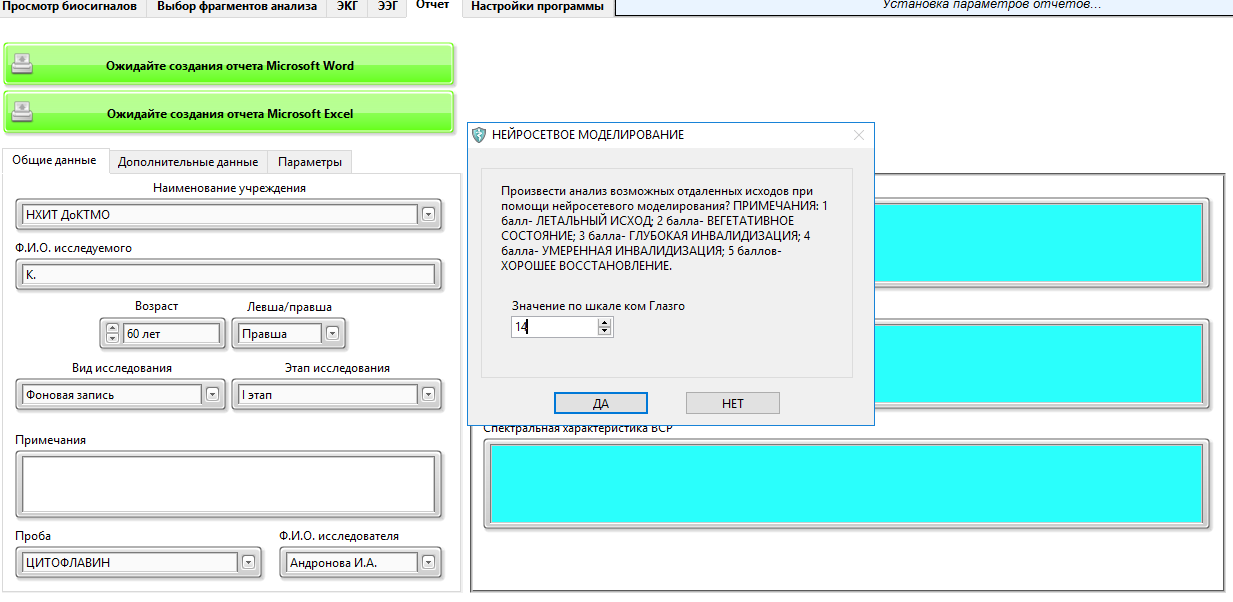 Был рассчитан «прогностический» коэффициент нейросетевого анализа (КНА) прогнозирования исходов.
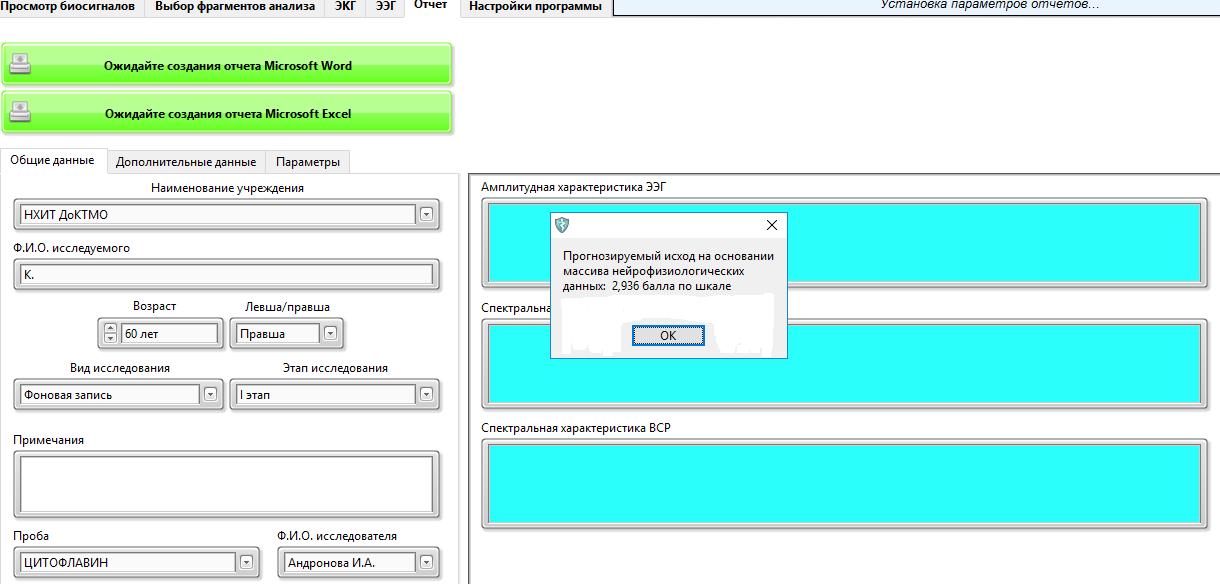 Результаты и обсуждение
Коэффициент нейросетевого анализа (КНА) имел следующую градацию: 
до 1 балла КНА свидетельствовал о возможности летального исхода; 
1,01-2 балла – о вероятности формирования вегетативного состояния, 
2,01-3 балла – о формировании глубокой и 3,01-4 балла - умеренной инвалидизации, 
4,01-5 балла расценивался как возможность полного восстановления.
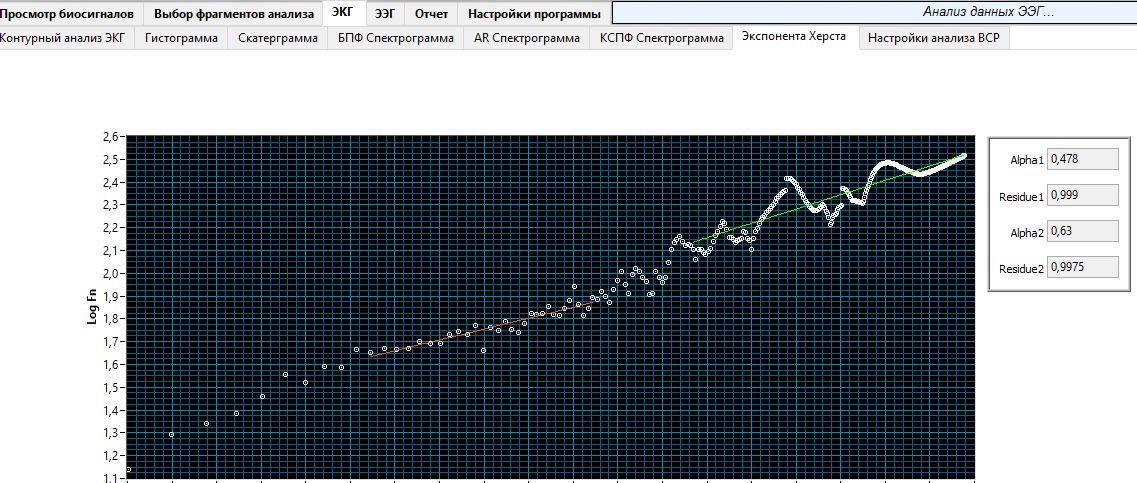 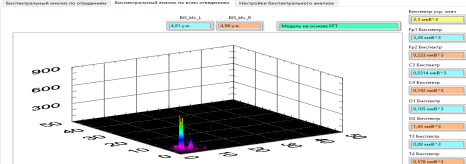 Результаты и обсуждение
При повторном исследовании на фоне ИТ с применением различных нейротропных препаратов (L-лизина эсценат, холина альфосцерат, этилметилгидроксипиридина сукцинат, цитиколина, актовегина и т.п.) считали, что:
увеличение КНА на 1 балл - прогностически благоприятныq признак эффективности ИТ,  на 2 и более балла - признаком благоприятного прогноза. 
отсутствие изменений КНА - как отсутствие необходимость в коррекции ИТ, 
снижение на 1 и более балл – как неэффективность и необходимость коррекции ИТ, неблагоприятный прогноз заболевания.
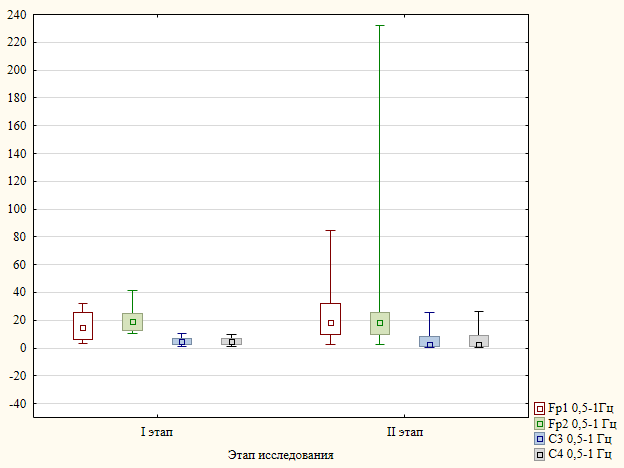 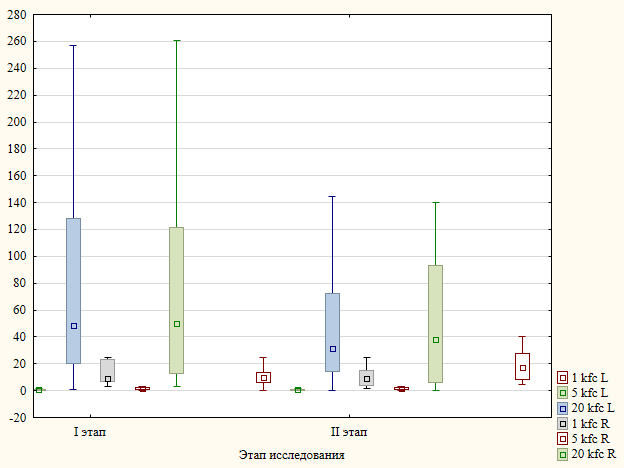 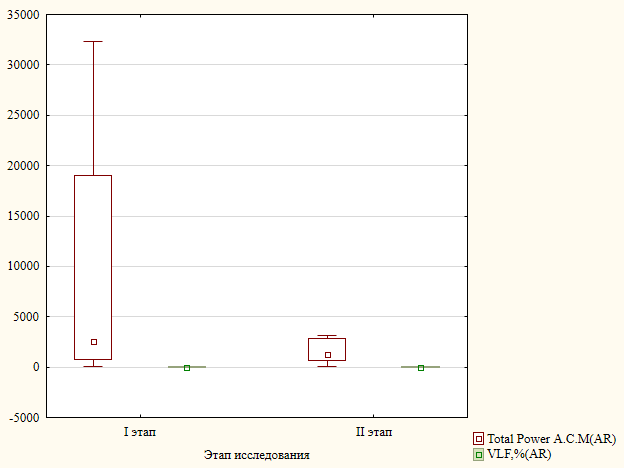 По результатам данного исследования выявлено, например, что
Риск неблагоприятного прогноза заболевания был выше (р≤0,05) у пациентов с ЧМТ, получавших только ИТ по стандартному протоколу(относительный риск (RR)=2,5(1-6,2)), по сравнению с больными, дополнительно получавшими этилметилгидроксипирилина сукцинат (Цитофлавин®), по 5 мл в/в капельно в разведении на 100 мл 0,9% физраствора в сутки. 
Шанс эффективности ИТ был выше (р≤0,05) у пациентов с ОНМК, дополнительно к стандартной ИТ получавших Цитофлавин® и Мексидол® (отношения шансов, соответственно,  (OR)=5,2(1,4-18,5) и 4,2 (1,0-7,8)).
Материалы и методы
В дальнейшем применяли МЭС для индивидуальной оценки в режиме реального времени эффективности седации у пациентов с сочетанной тяжелой ЧМТ, которые получали: 
14 пациентов - дексмедетомидин (1,10±0,20 мкг/кг/ч), 
13 больных - мидазолам (84,3±7,2 мкг/кг/ч), 
12 пациентов - пропофол (2004,3±18,8 мкг/кг/ч) 
и 10 больных - тиопентал натрия (604,3±26,1 мкг/кг/ч)
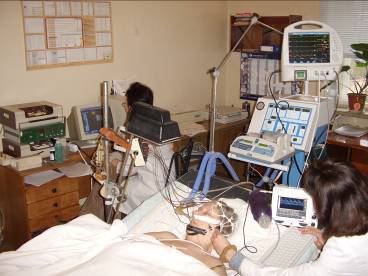 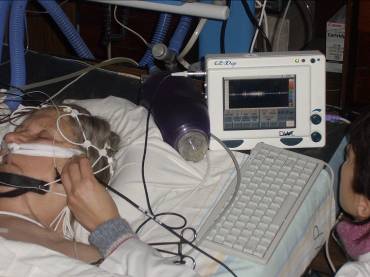 Материалы и методы
Исследования с использованием МЭС проводили: 
1-й этап - до начала седации, 
2-й этап – в момент введения, 
3-й этап - через 30 мин после введения, 
4-й этап – через 1 час после начала седации, 
5-й этап – через 1 сутки после начала седации, 
6-й этап – через 3 суток после начала седации, 
7-й этап – на этапе пробуждения.
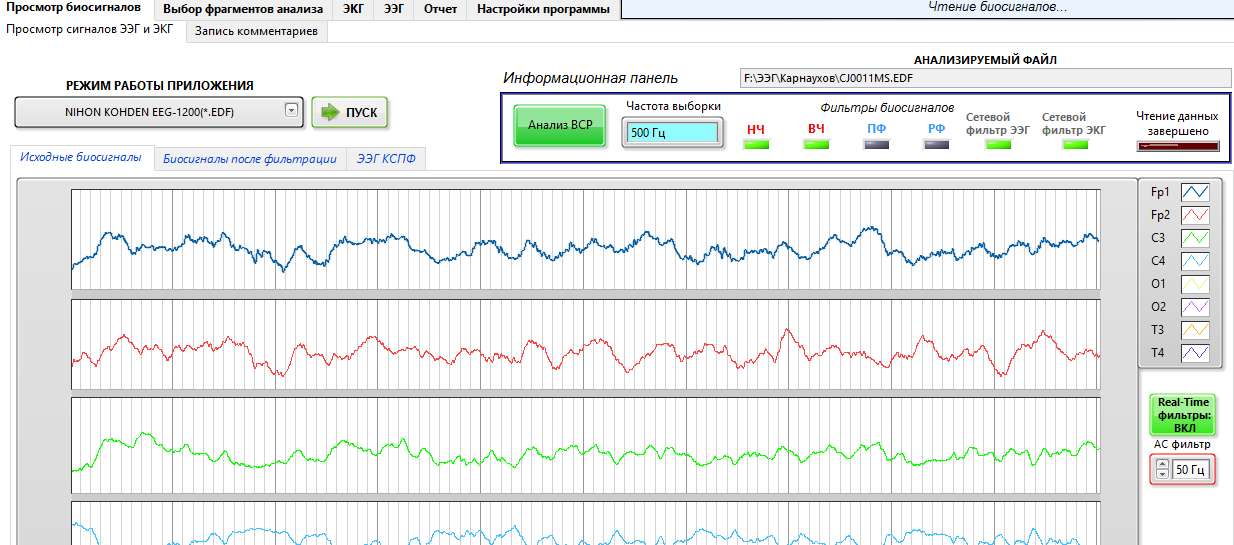 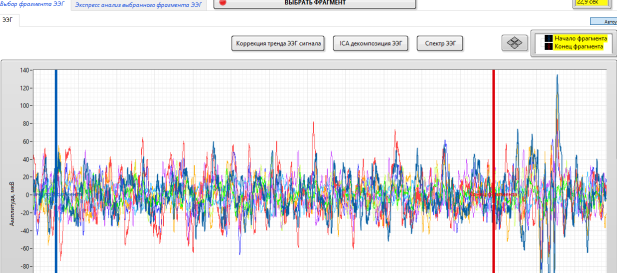 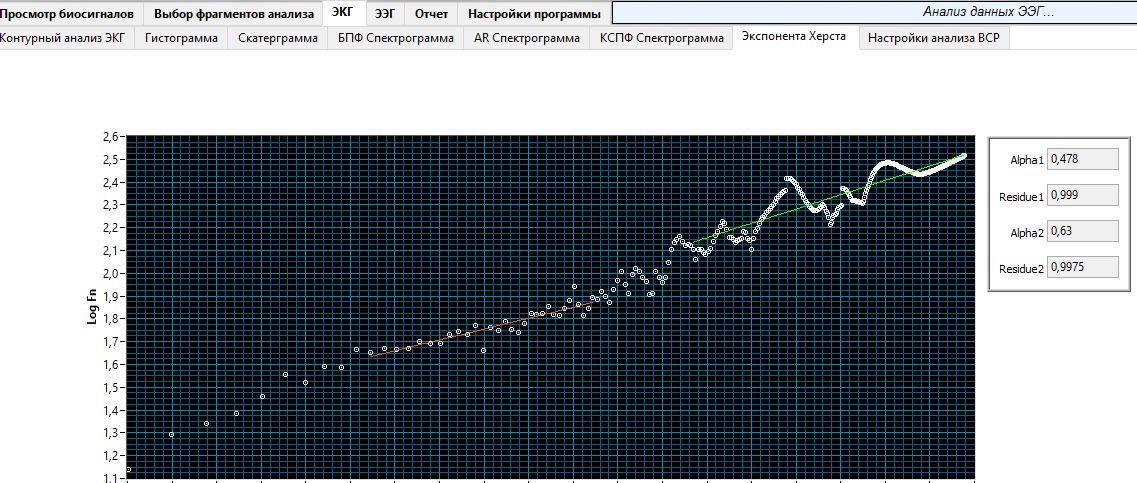 КНА от 1 до 2,5 отражал достаточный уровень седативной терапии.
Результаты и обсуждение
При повторном исследовании на этапах седации :
увеличение КНА на 1 балл считается признаком снижения глубины седации; 
увеличение КНА на 2 и более балла  - признаком пробуждения; 
снижение КНА на 1 и более балл – эффективность седации. 
Показатели КНА от 0,01 до 1 – прогностически неблагоприятные признаки неадекватных нейрофизиологических изменений ЦНС.
Результаты и обсуждение
Выявлены значимые различия (р≤0,05, множественные сравнения, критерий Дана) уровней КНА на 3-м, 4-м, 5-м и 6-м этапах исследования у пациентов 4-х групп.
Этапы исследования
Результаты и обсуждение
«Монотонность» уровня КНА от начала действия препарата (3-й этап) до 3-х суток седации (6-й этап) – поддерживание значений КНА в диапазоне Ме±95%ДИ=1,97(1,43-2,9), т.е. на достаточном уровне седации – типично только для терапии дексмедетомидином.
ВЫВОДЫ
Было выявлено, что МЭС можно использовать для индивидуальной оценки, как эффективности ИТ ОЦН различного генеза, так и глубины и качества седации у пациентов с сочетанной тяжелой ЧМТ в режиме реального времени.
БЛАГОДАРИМ ЗА ВНИМАНИЕ!
dongorodnik@yandex.ru
vladimircherniy3@gmail.com
irina.andronowa2011@yandex.ua
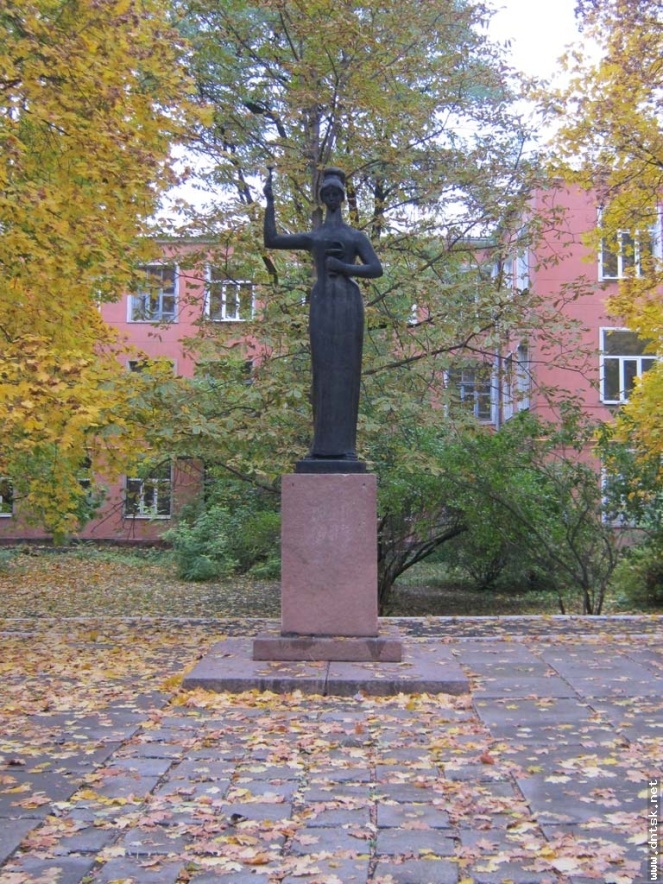 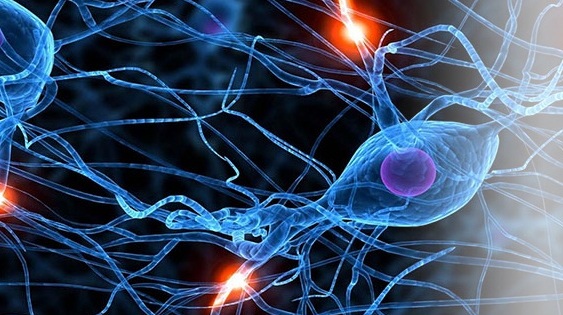 Использование МЭС в периоде апробации (Акт внедрения «Оценка эффективности нейрофармакотерапии острой церебральной недостаточности препаратом «ПК-Мерц» от 2016 г.) на основании данных медицинской экспертной системы позволило: снизить летальность при ОЦН различного генеза (с 2014 по 2017 на 7,4%), сократить сроки пребывания пациентов в отделениях интенсивной терапии (значимое снижение показателя койко-день), снизить экономические затраты на лечение пациентов с острой церебральной недостаточностью.